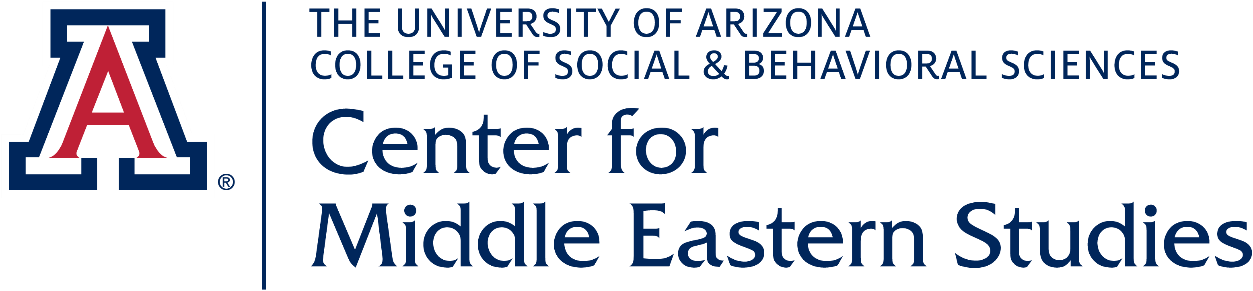 Title
Names, Date, Class

**This is a template- feel free to jazz it up with slide themes, etc., and you may re-organize the slides if you like as well
Map
(include old and new maps, location on Silk Road)
Overview: Culture
(ethnic groups, languages, religions, etc.)
Overview: Economy
(products, exports on silk road)
Overview:
(social organization, architecture, lifestyle, etc.)
Ceramic Artifact: Special Use
(purpose, usage, etc.)
Ceramic Artifact: Special Use
(purpose, usage, etc. continued)
Other Special Use Artifacts 1
other examples of ritual crafted artifacts, ceramics, wood, metal, fiber, etc.
Other Special Use Artifacts 2
other examples of ritual crafted artifacts, ceramics, wood, metal, fiber, etc.
Ceramic Artifact: Daily Use
(Purpose, construction, usage, etc.)
Ceramic Artifact: Daily Use
(purpose, usage, etc. continued)
Other Daily Use Artifacts 1
other examples of daily use artifacts ceramic, fiber / clothing, wood, metal, etc.
Other Daily Use Artifacts 2
more examples of daily use artifacts ceramic, fiber / clothing, wood, metal, etc.
Ceramic Manufacturing
Kilns, locations, labor roles, different styles in the region
Material & Technical Influences from Silk Road
including- raw materials trades, technique influences from other cultures, technology exchanges
Artistic Influences from Silk Road
including style influences from other cultures, patterns and meanings, cultural influences, and ideas
Conclusion
Review a few key points and sum it all up
Citations
MLA standard format, please.